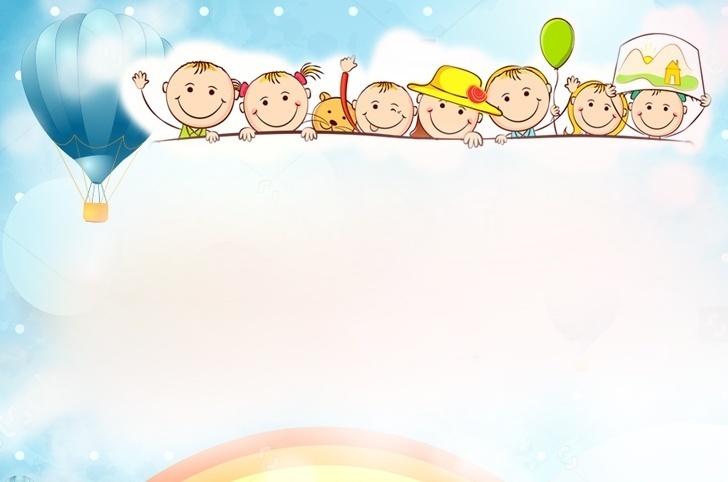 UBND QUẬN LONG BIÊN
TRƯỜNG MẦM NON THẠCH CẦU
GIÁO ÁN
ÂM NHẠC
Đề tài : Dạy hát cháu yêu cô chú công nhân
            - Nghe hát bác đưa thư vui tính
            - Trò chơi: Tai ai tinh
Lứa tuổi: MGN ( 4-5 tuổi)
Giáo viên: Đào Thanh Thủy
Năm học : 2021- 2022
1.Kiến thức
- Trẻ thuộc bài hát, nhớ tên bài hát, tên tác giả, hiểu nội dung bài hát
2.Kỹ năng
- Trẻ hát đúng lời, đúng giai điệu bài hát,
- Trẻ chú ý lắng nghe cô hát
- Trẻ biết cách chơi trò chơi “Tai ai tinh”
3.Thái độ:
- Hứng thú nghe cô hát bài hát nghe
- Hứng thú tham gia chơi TC cùng các bạn
* Đồ dùng của cô:
- Nhạc các bài hát: Cháu yêu cô chú công nhân; Bác đưa thư vui tính
Giáo án điện tử, máy tính, máy chiếu
- Que chỉ
 * Đồ dùng của trẻ:
- Trang phục phù hợp, sạch sẽ
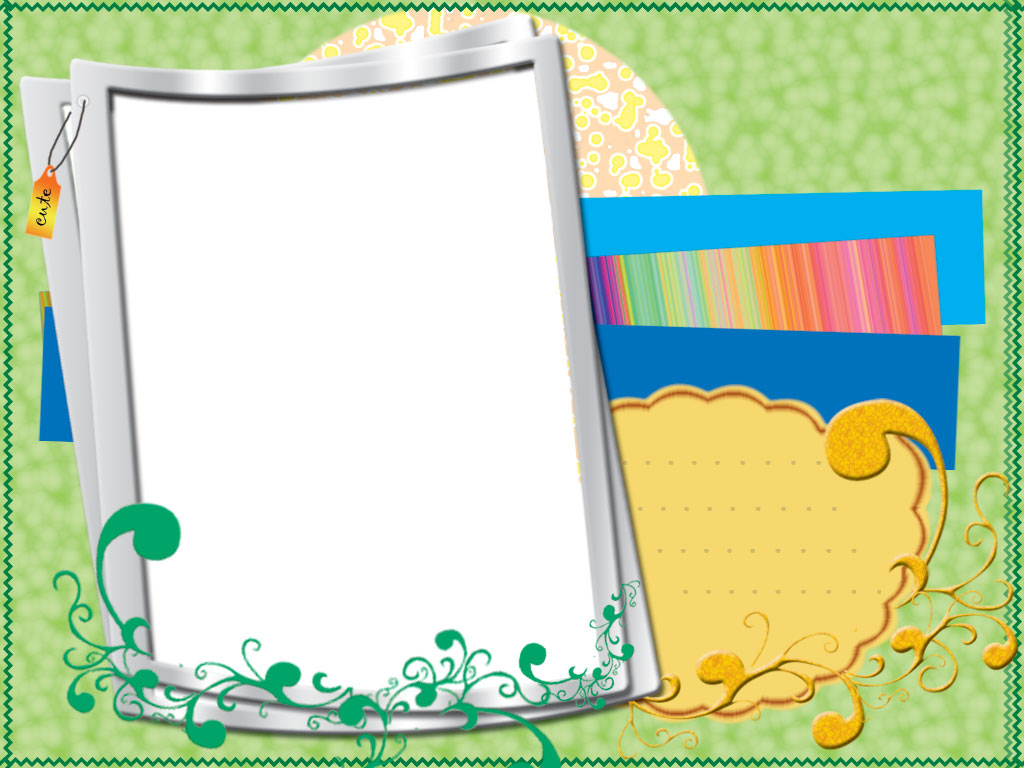 Ổn định tổ chức:
Cô và trẻ cùng 1 số hình ảnh nói về một số nghề trong xã hội
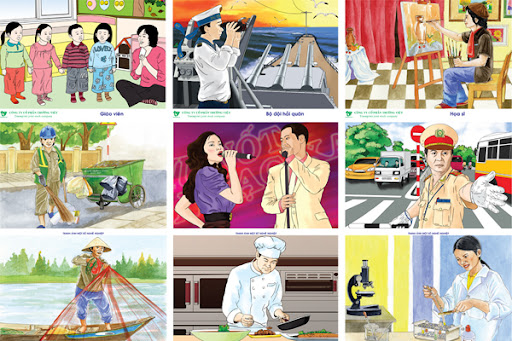 2. Phương pháp hình thức tổ chức
Dạy hát:
 cháu yêu cô chú công nhân
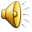 Cô cho trẻ hát theo
 tổ, nhóm, cá nhân
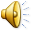 Hát theo hiệu lệnh của cô
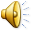 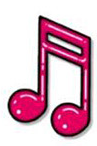 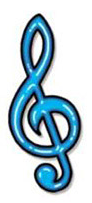 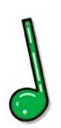 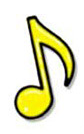 Nghe hát:
Bác đưa thư vui tính
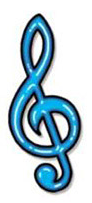 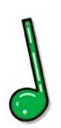 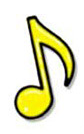 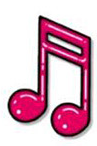 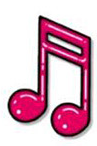 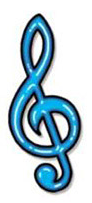 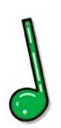 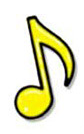 Lần 1: Cô hát cho trẻ nghe
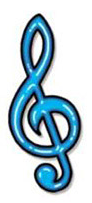 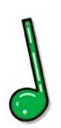 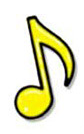 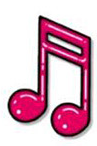 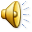 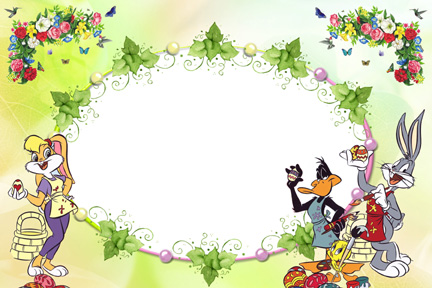 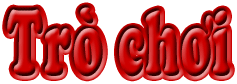 Tai ai tinh
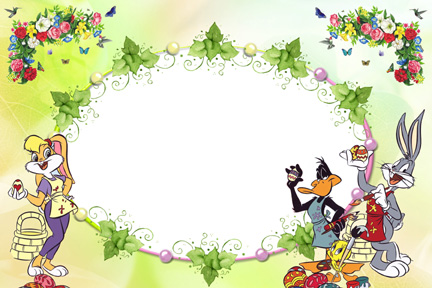 Cách chơi : Trên màn hình xuất hiện 4 ô màu nhiệm vụ của các con  sẽ là chọn ô màu mà mình thích. Sau đó nghe tiếng nhạc cụ và  đoán xem đó là tiếng nhạc cụ gì?
Luật chơi: Bạn nào đoán giỏi sẽ được tặng 1 phần quà. Nếu đoán sai cơ hội sẽ dành  cho bạn  khác.
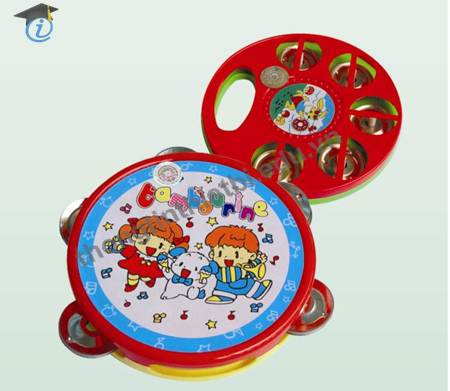 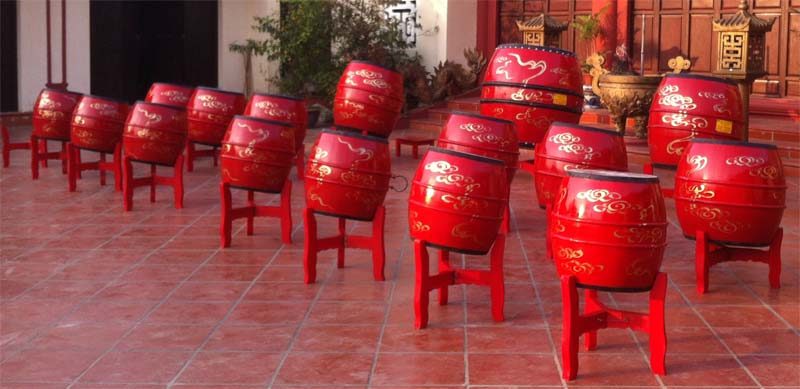 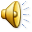 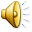 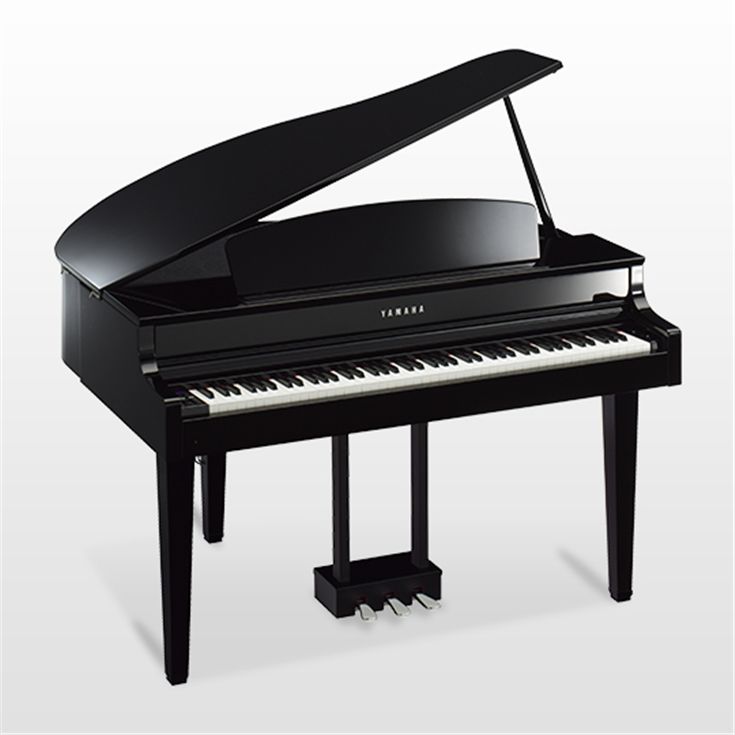 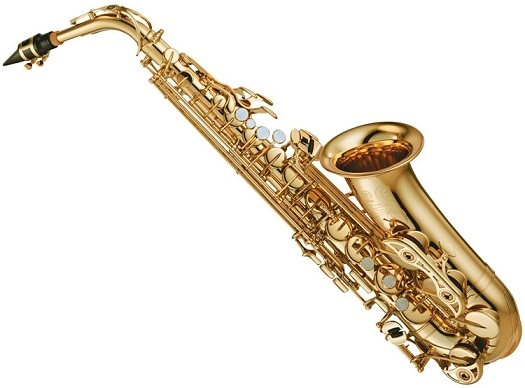 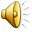 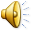 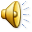